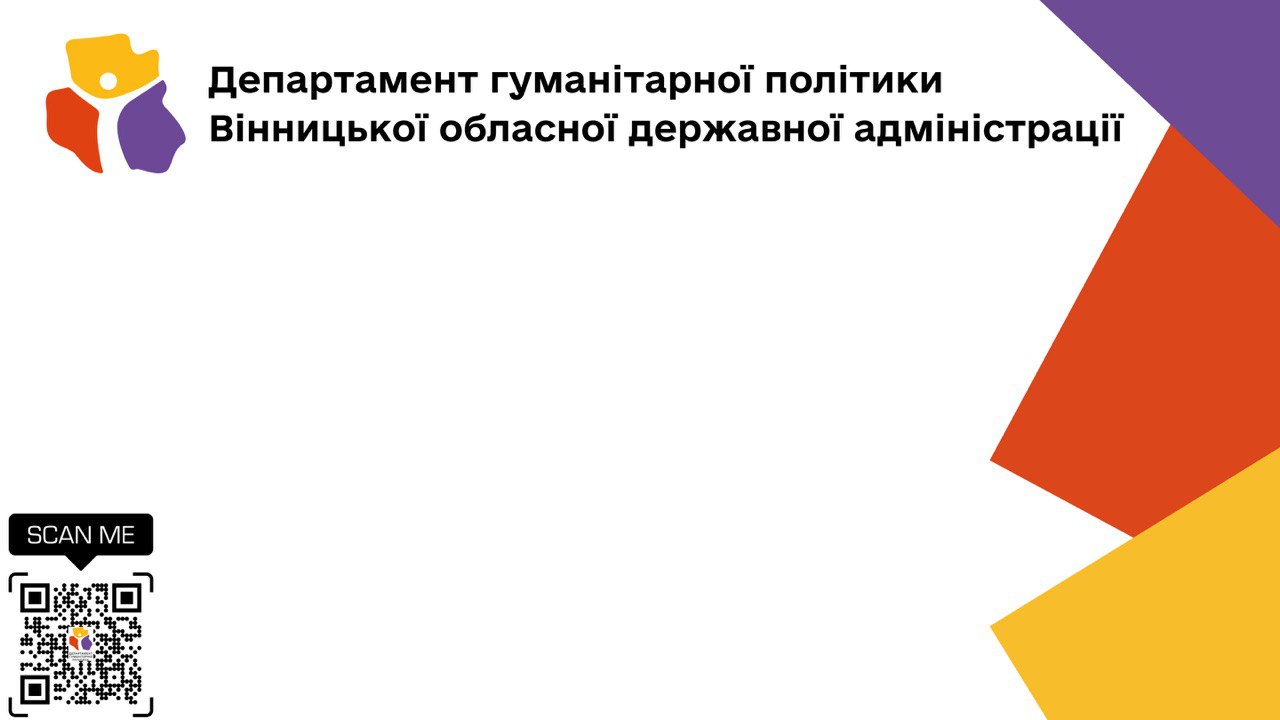 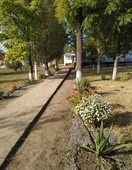 Звіт про діяльність
Комунальний заклад 
«Серебрійська спеціальна школа»
Вінницької обласної Ради
за 2023 рік
Зоя Калашнікова  
Директор комунального закладу
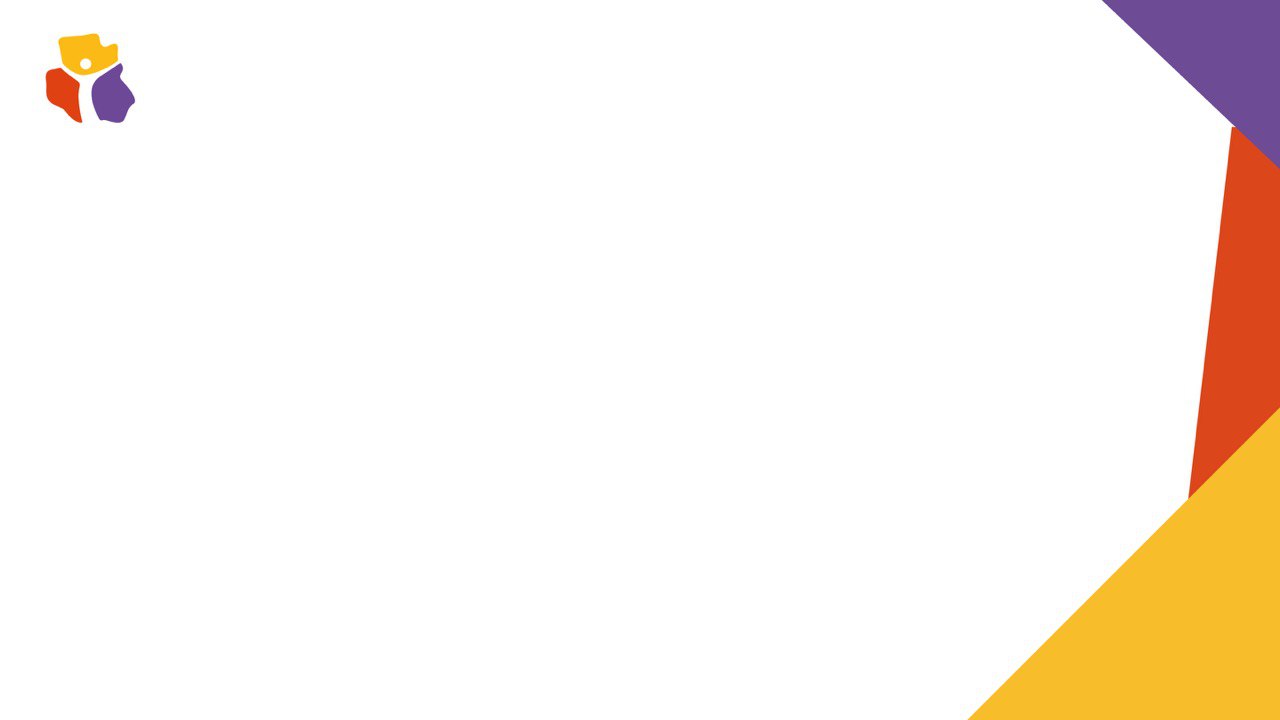 Контингент здобувачів освіти
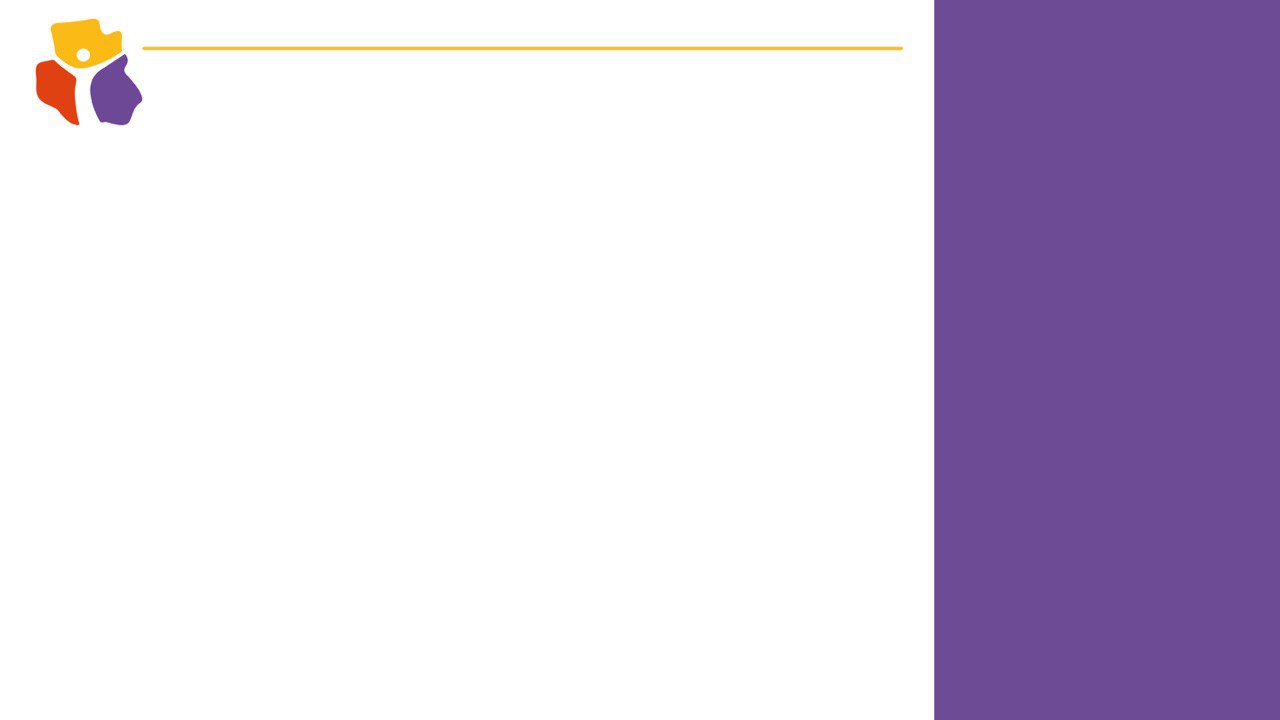 Кадрове забезпечення навчального закладу
Фінансово-господарська діяльність
Інформаційна діяльність, робота зі ЗМІ, сайт центру
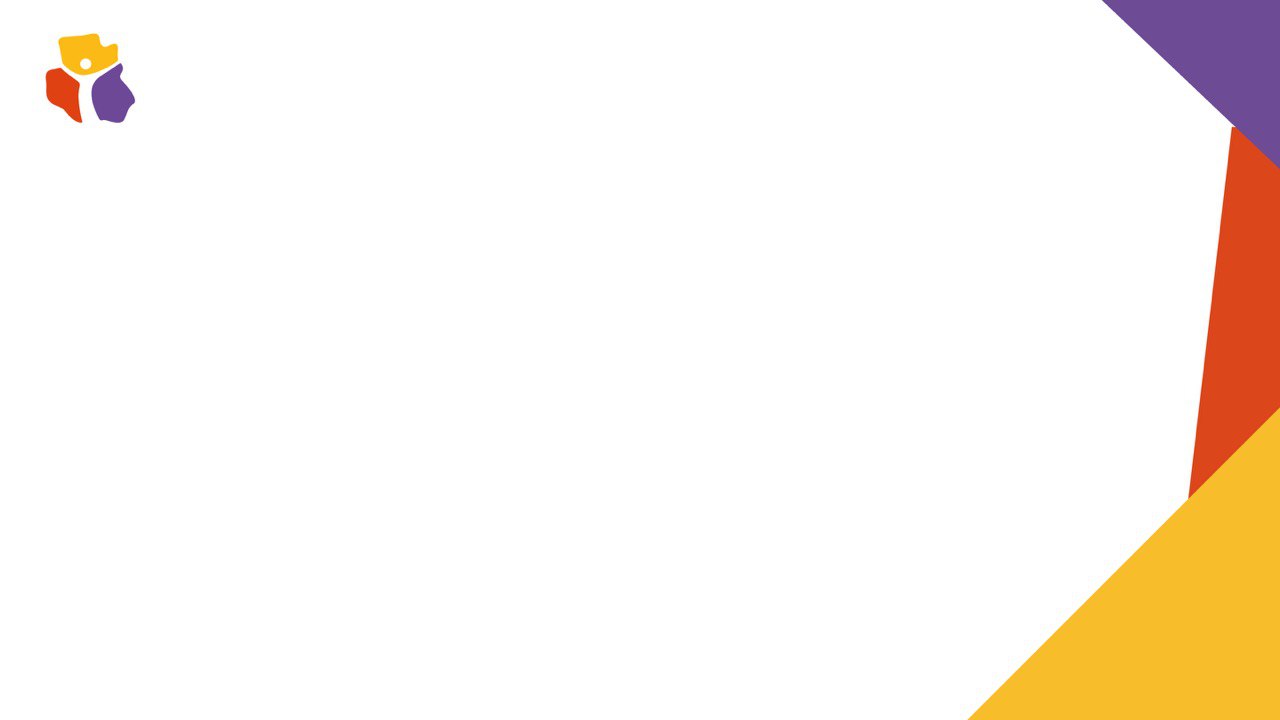 Наш центр забезпечує відкритий доступ до інформації про свою діяльність на офіційному сайті центру http://nrcs.com.ua/    
та у популярних соціальних мережах «Facebook», «YouTube».
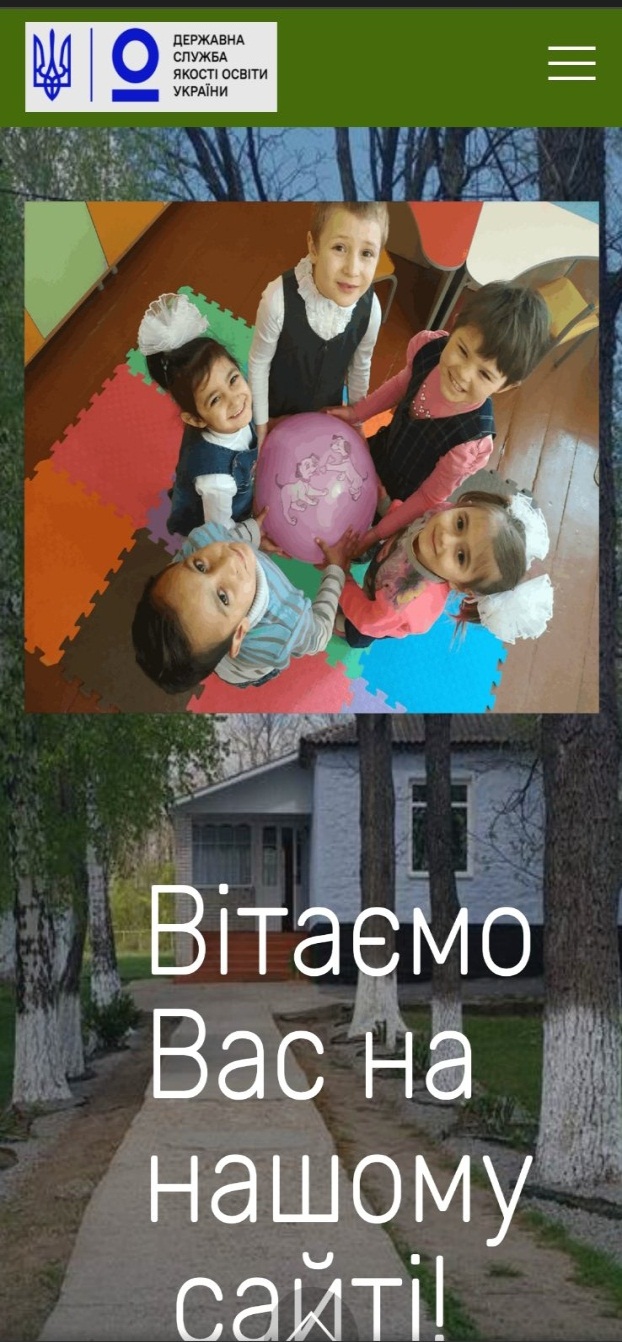 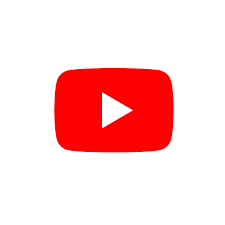 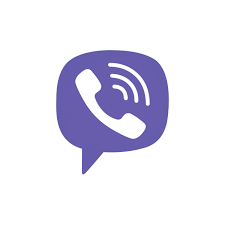 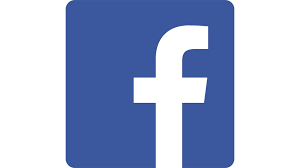 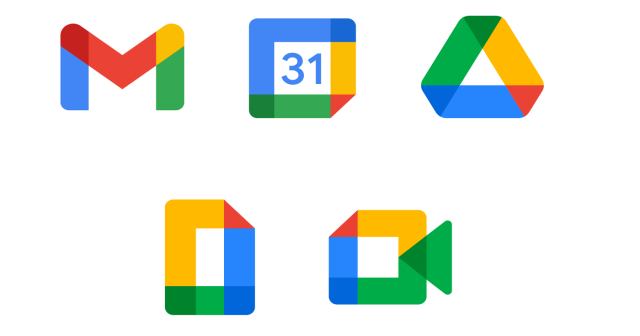 Забезпеченість захисними спорудами
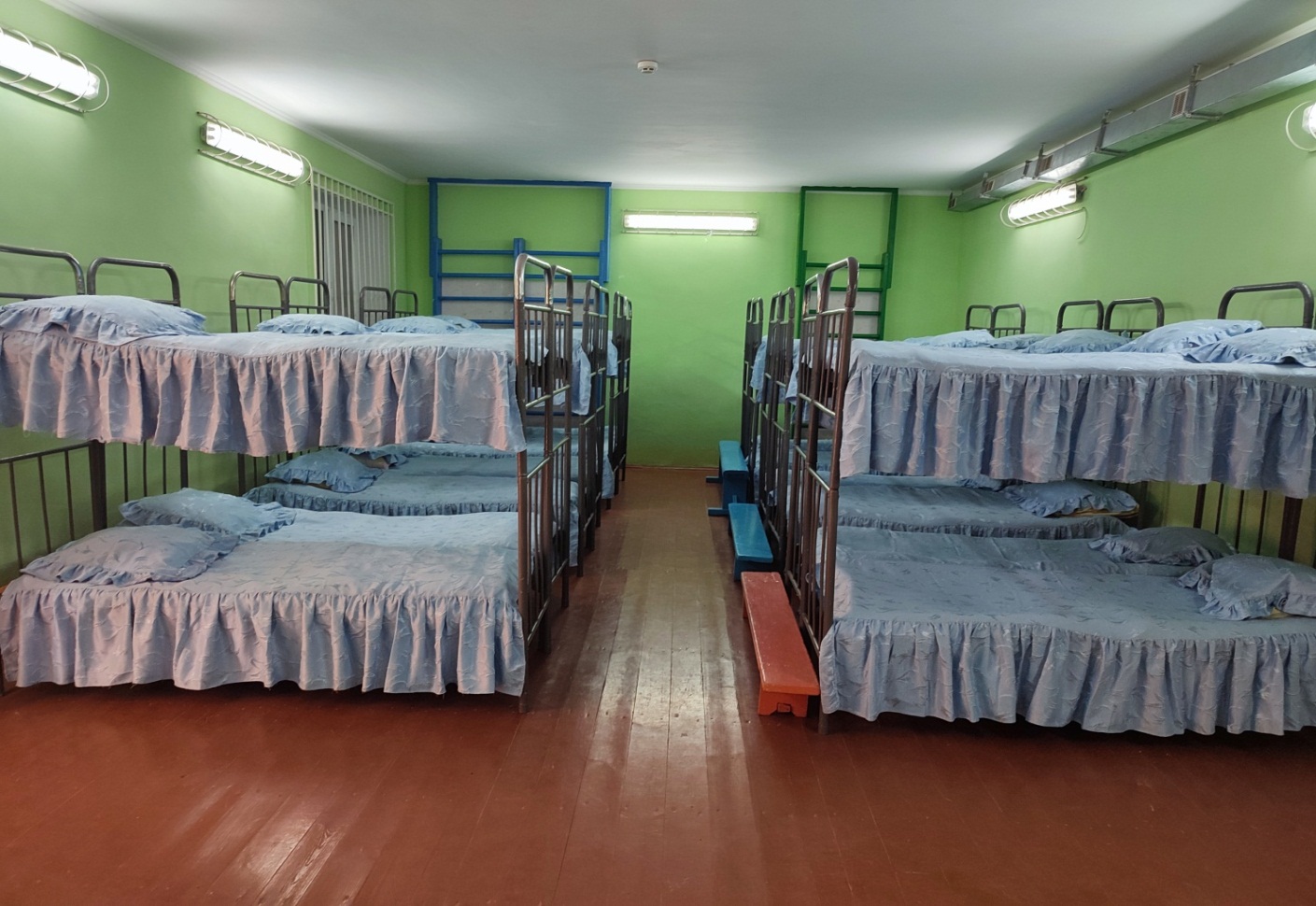 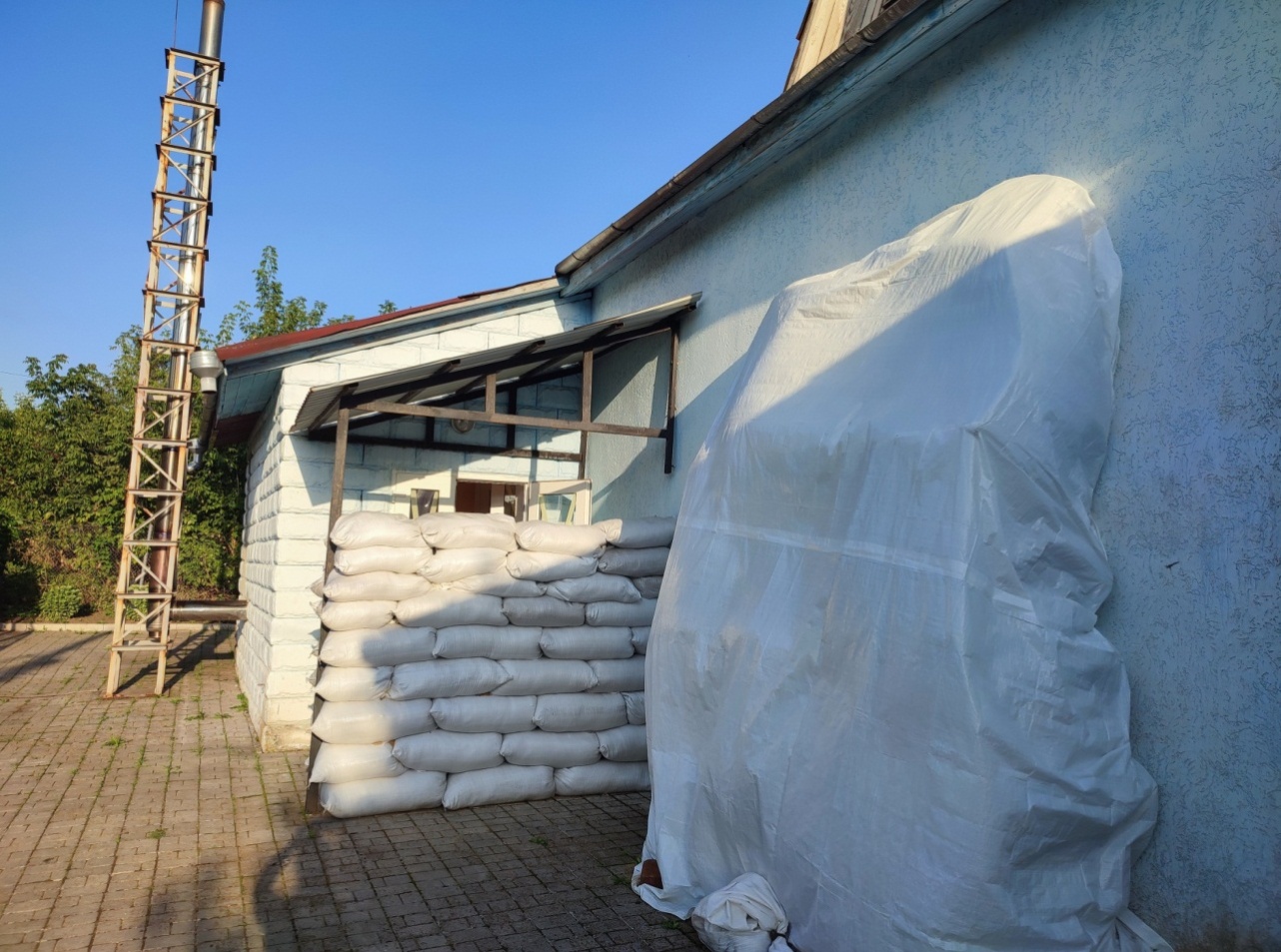 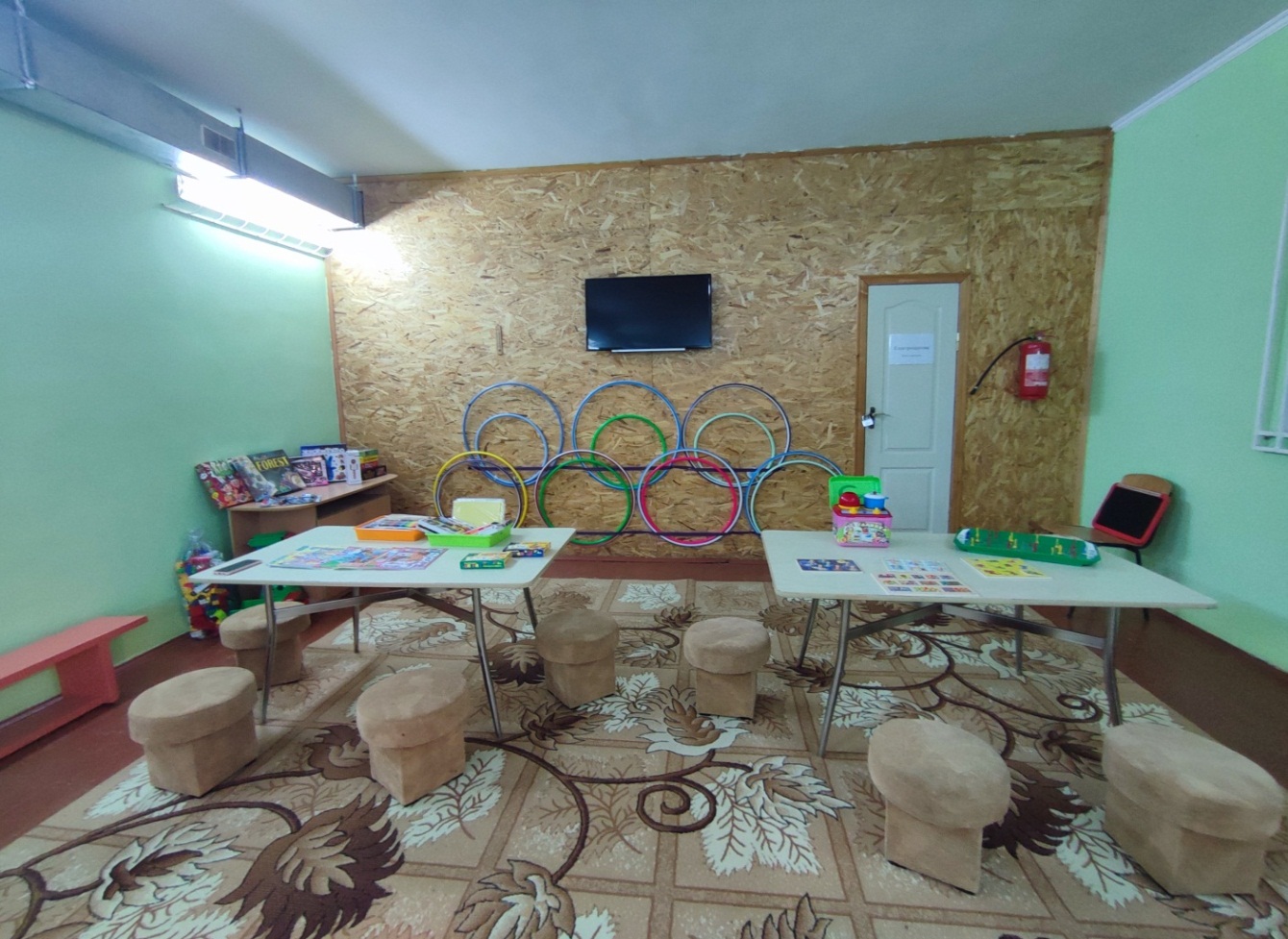 Продовжуємо підтримувати міжнародні звя’зкиSpecial Olympics MOLDOVA.
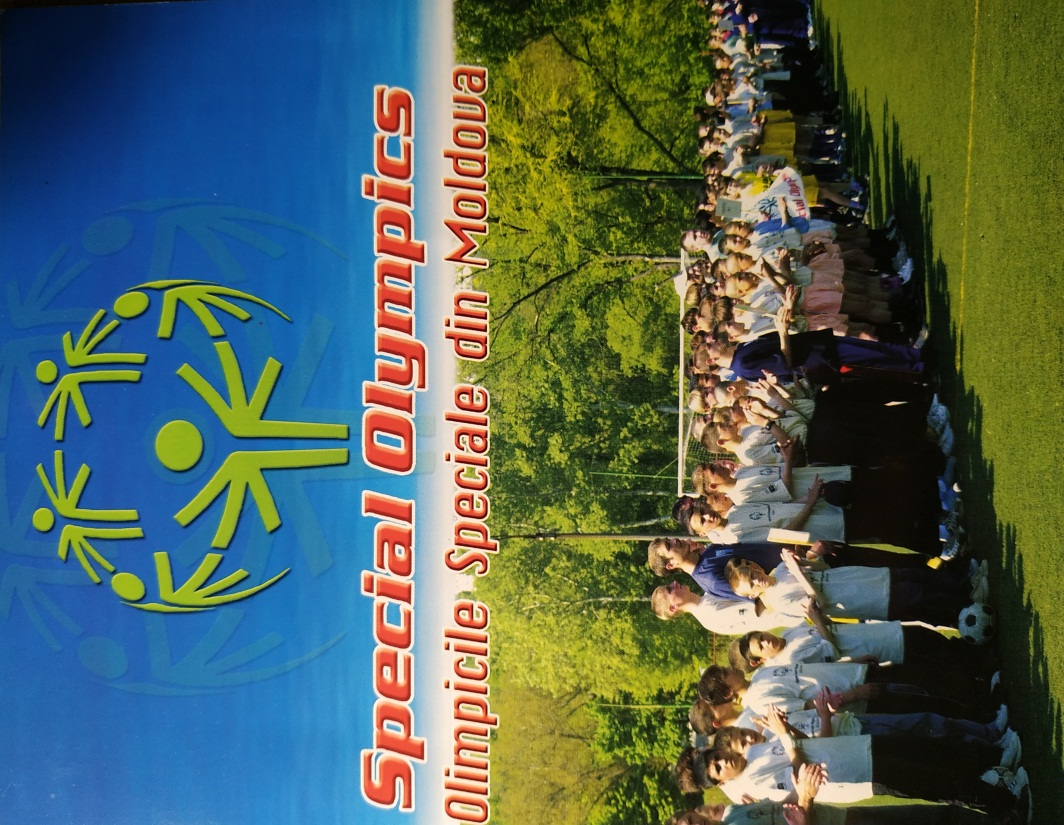 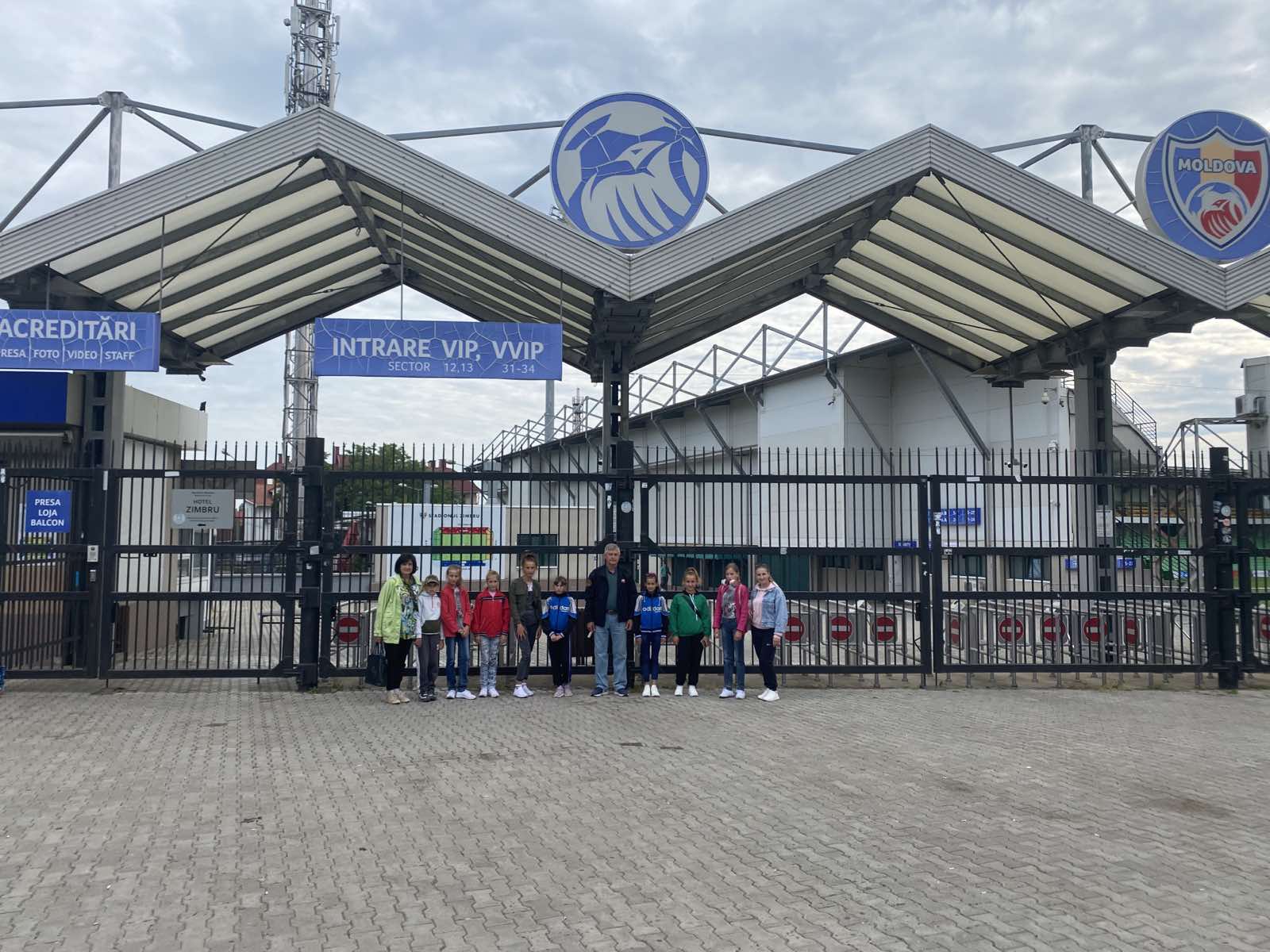 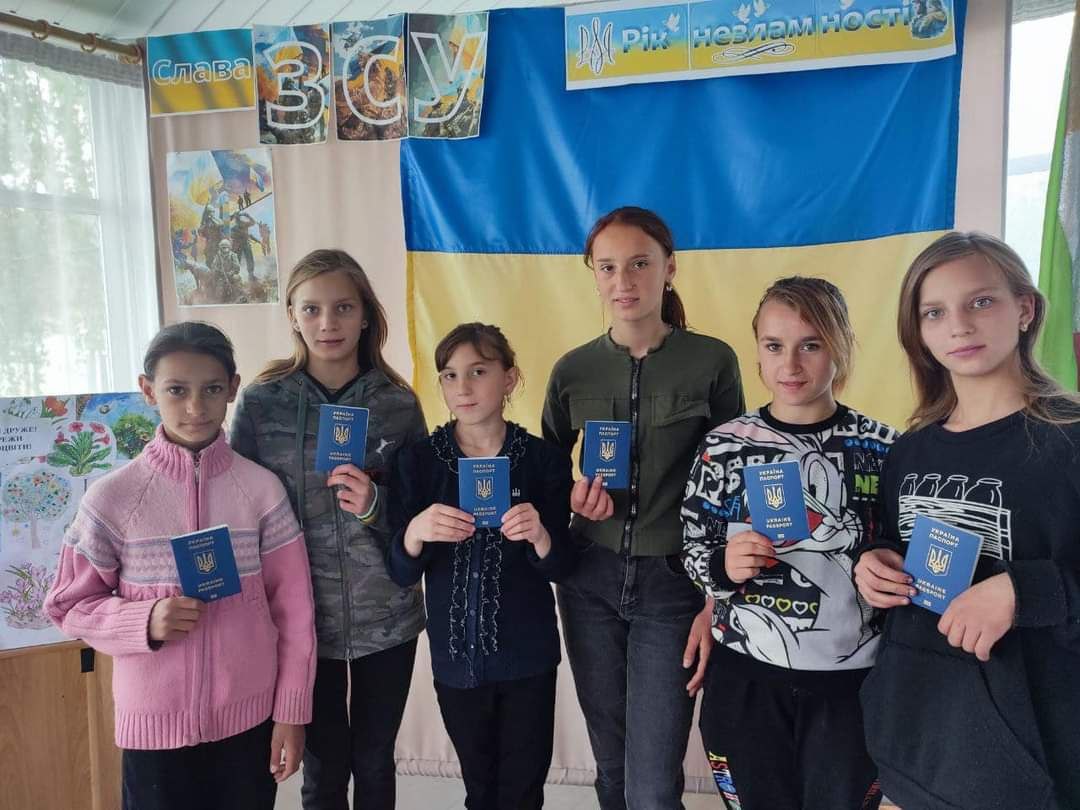 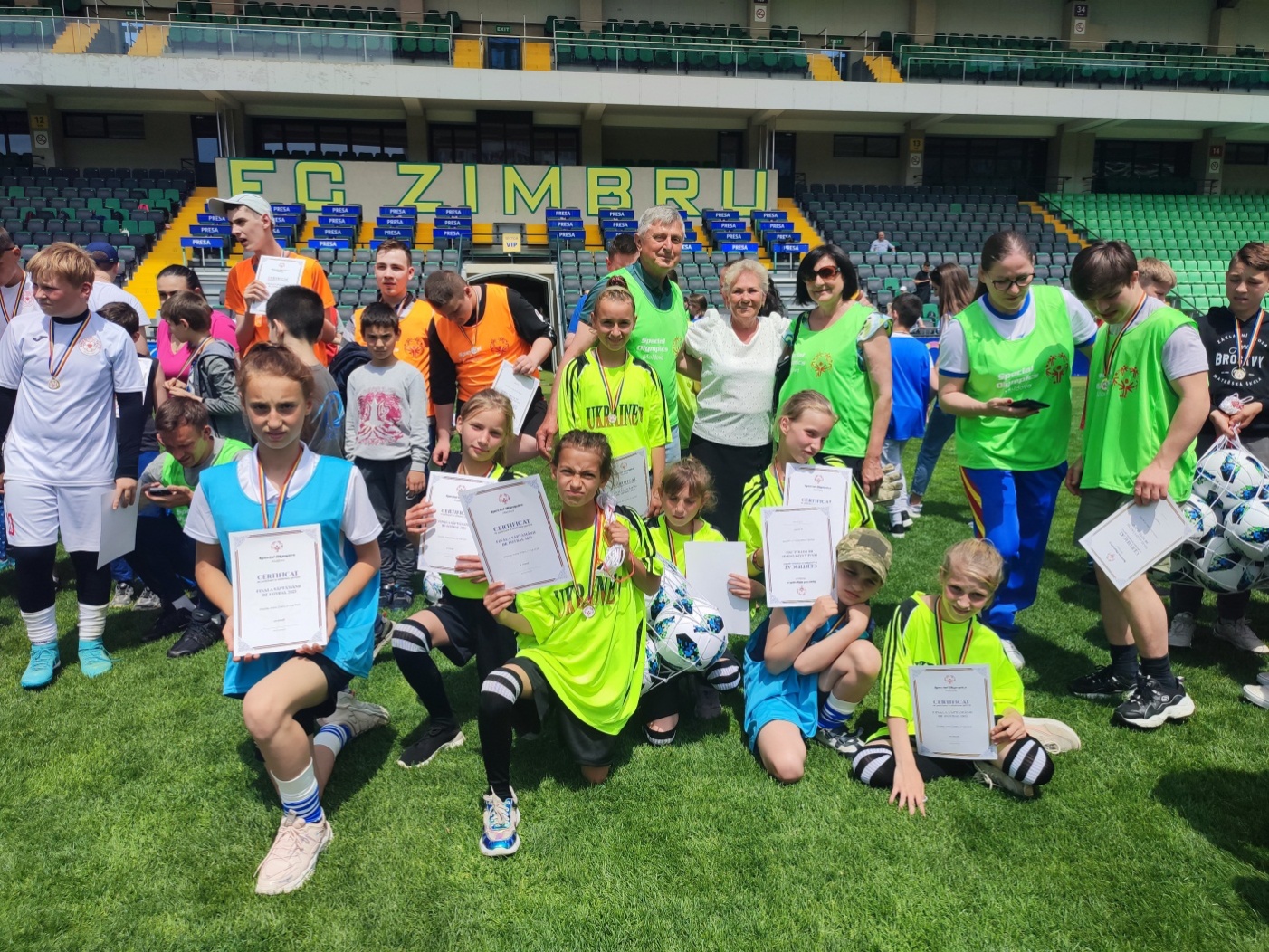 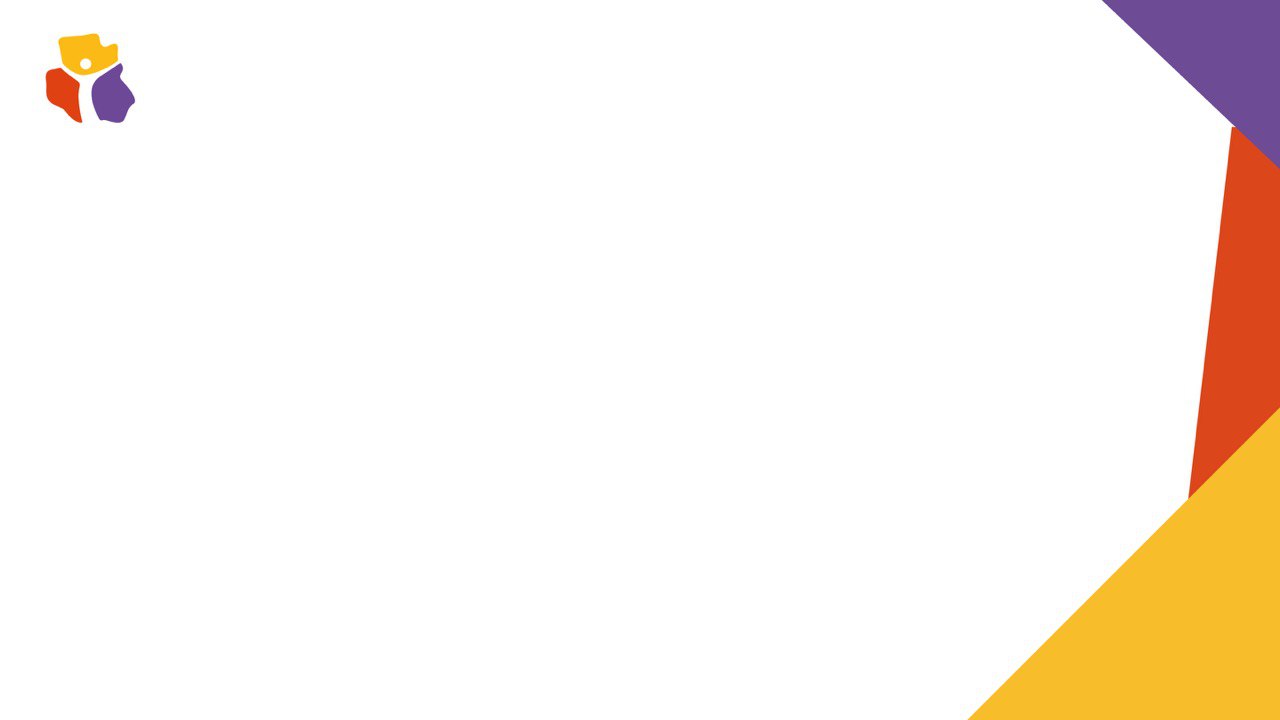 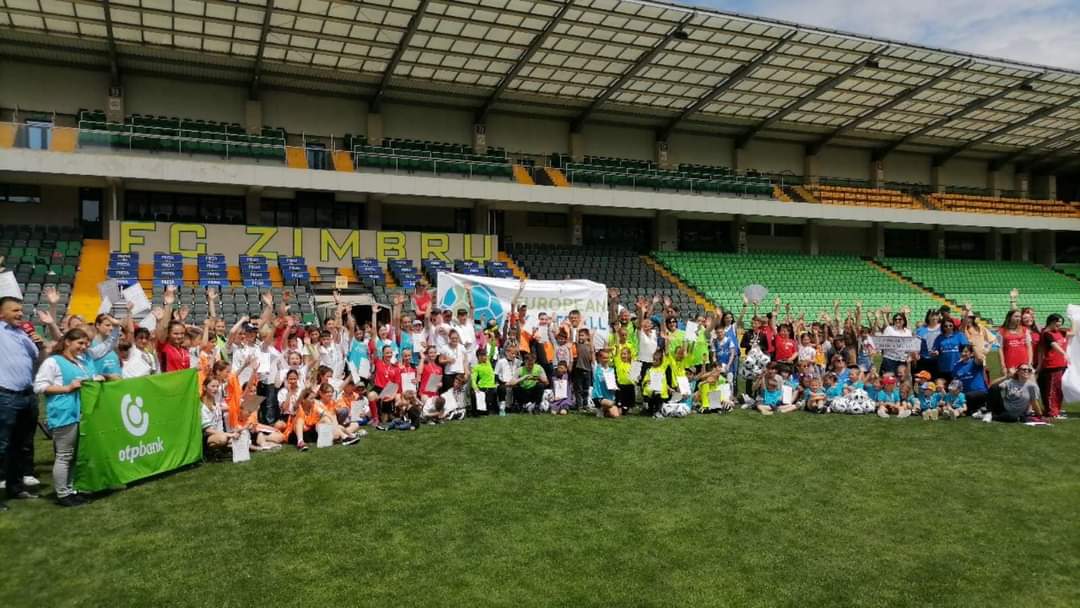 Саджаємо квіти Перемоги!
Долучилася до Всеукраїнського благодійного проєкту для дітей України Flovers4School
     Уже другий рік отримуємо  цибулинки тюльпанів, крокусів, гіацинтів, нарцисів та інших весняних первоцвітів  з  Нідерландів.
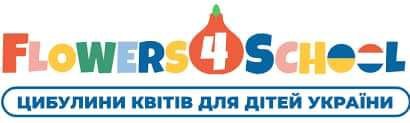 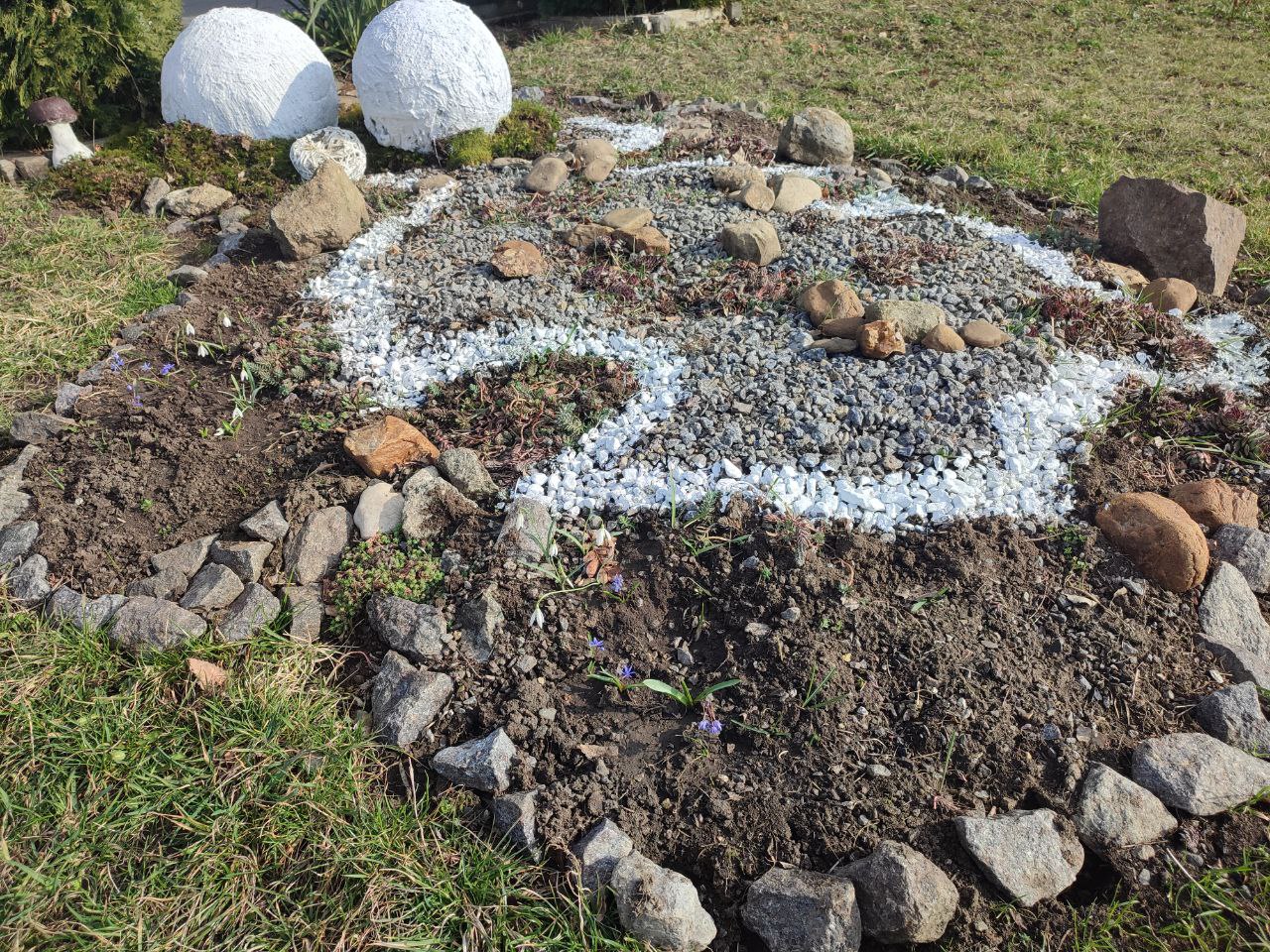 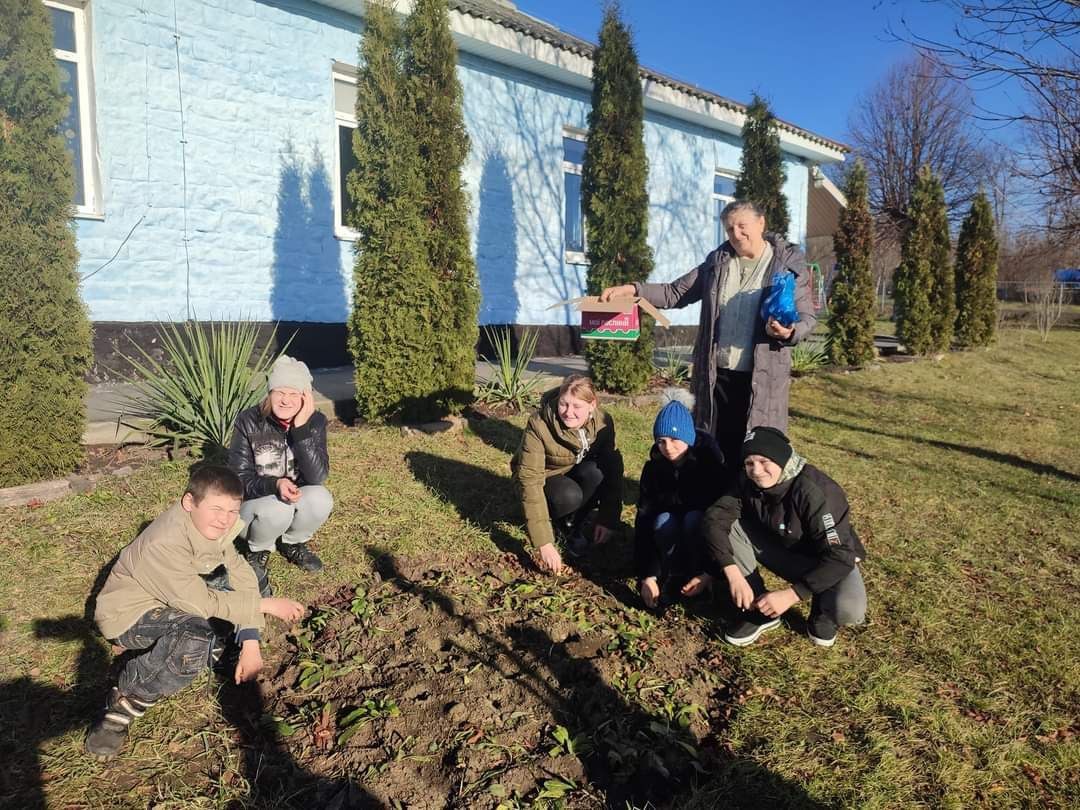 Співпрацюємо з Вінницьким обласним центром туризму, спорту, краєзнавства та екскурсій.
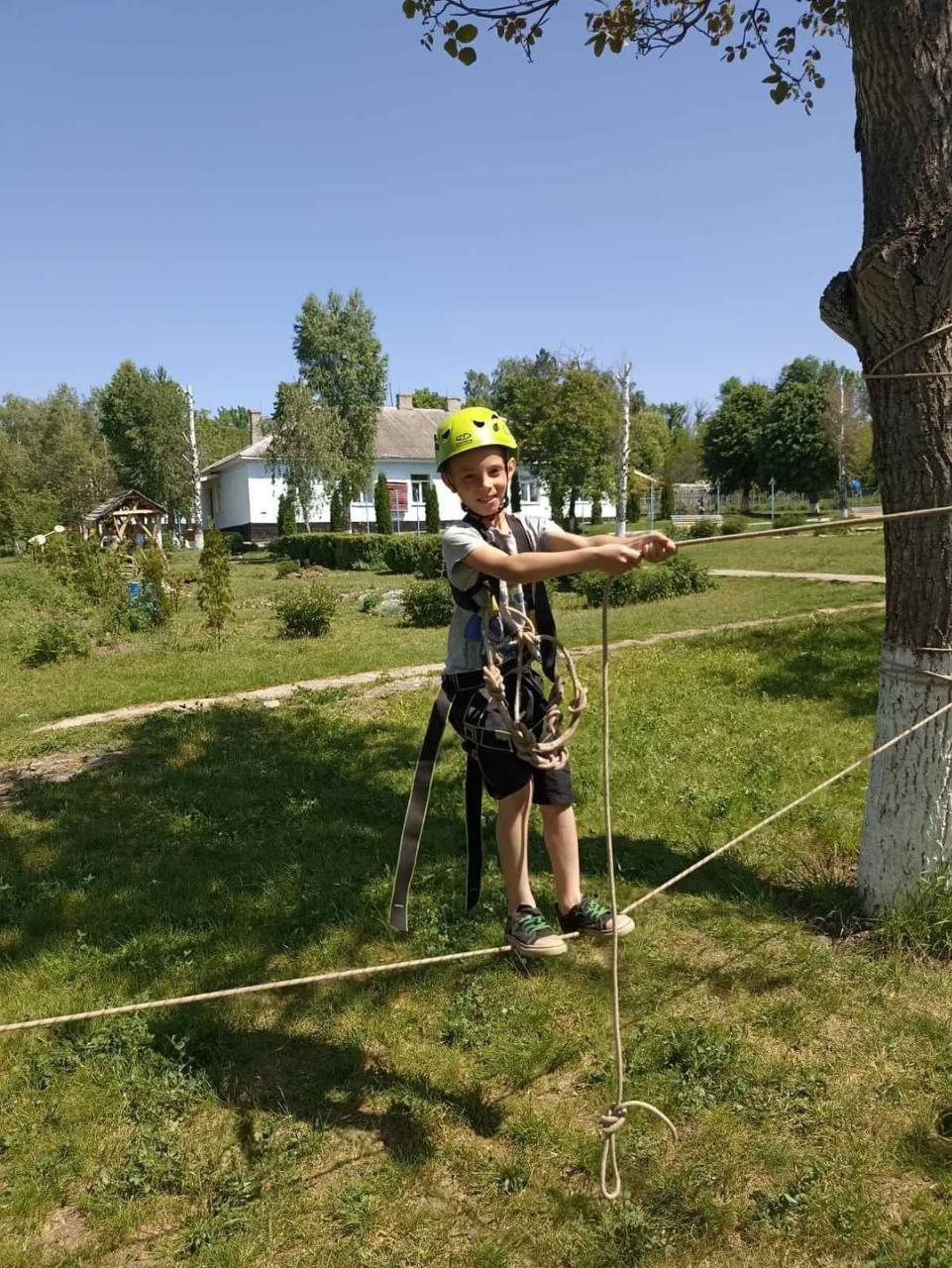 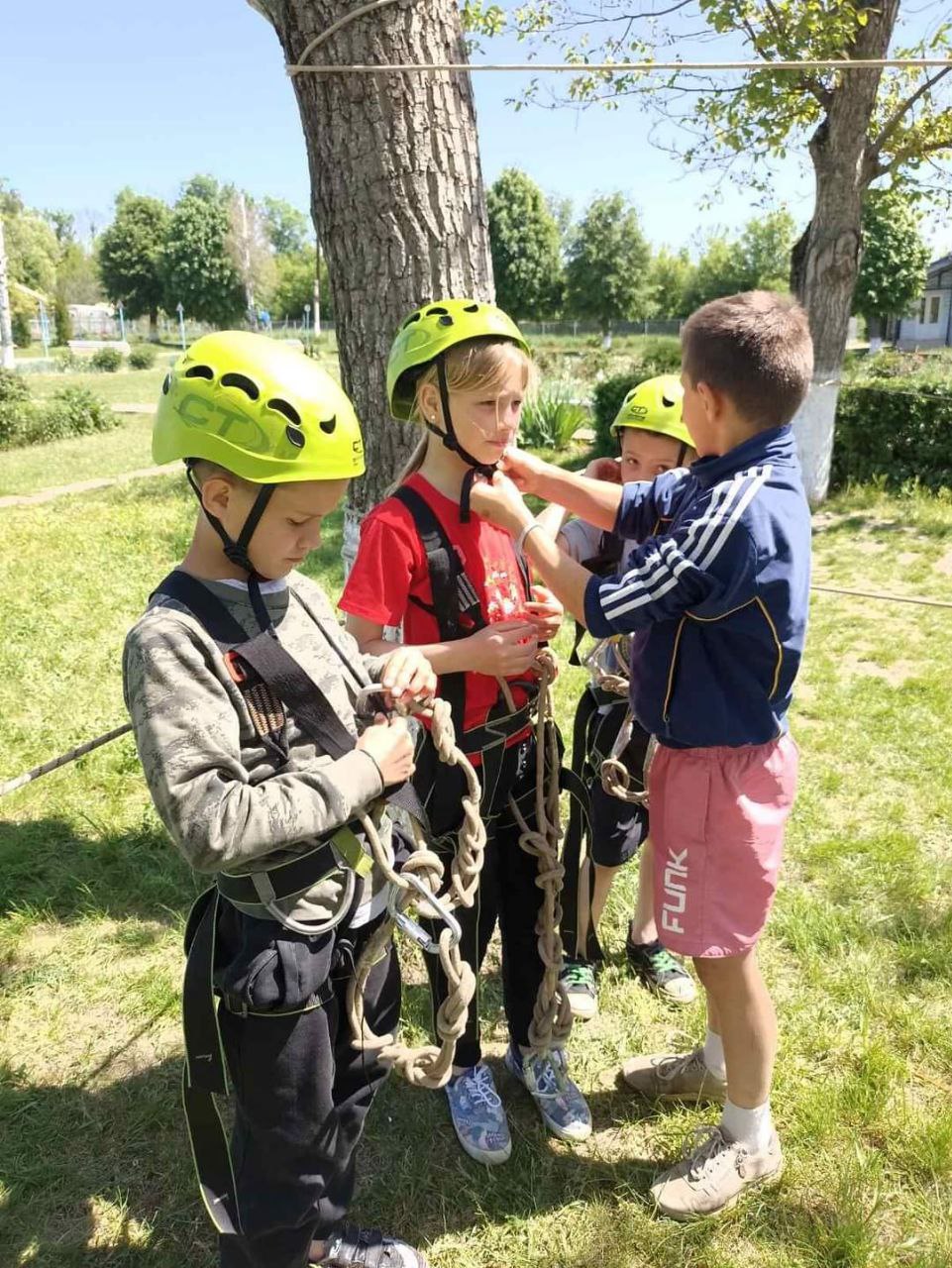 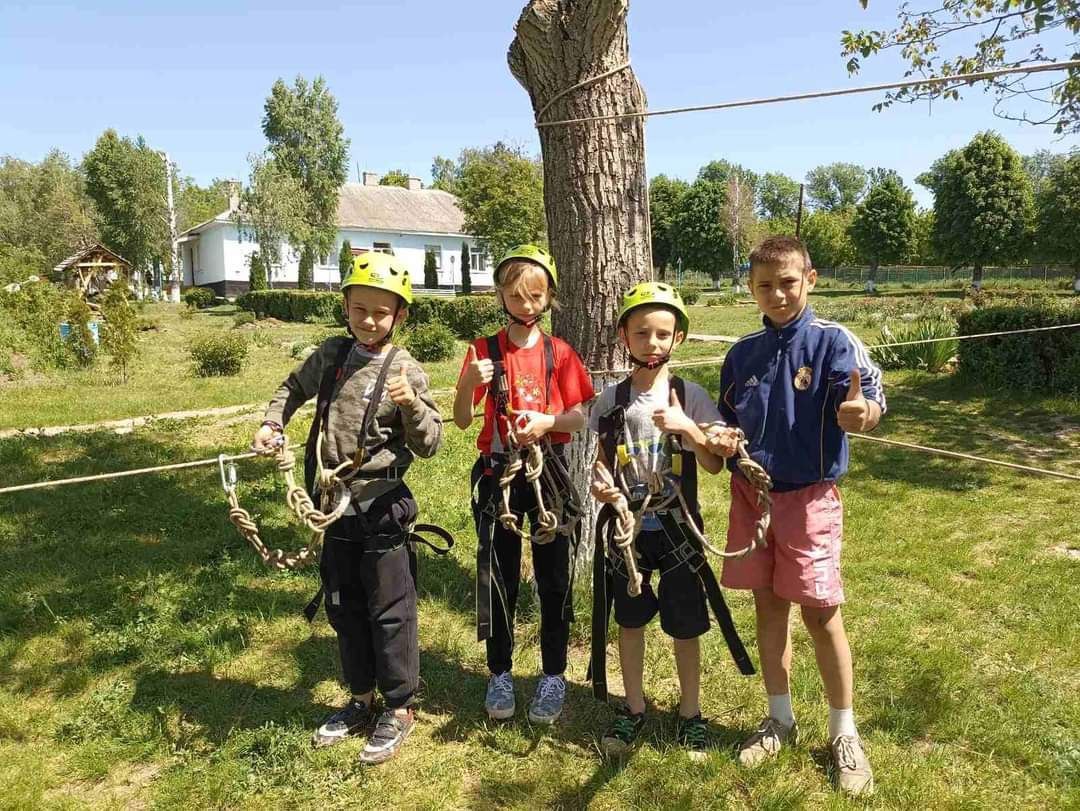 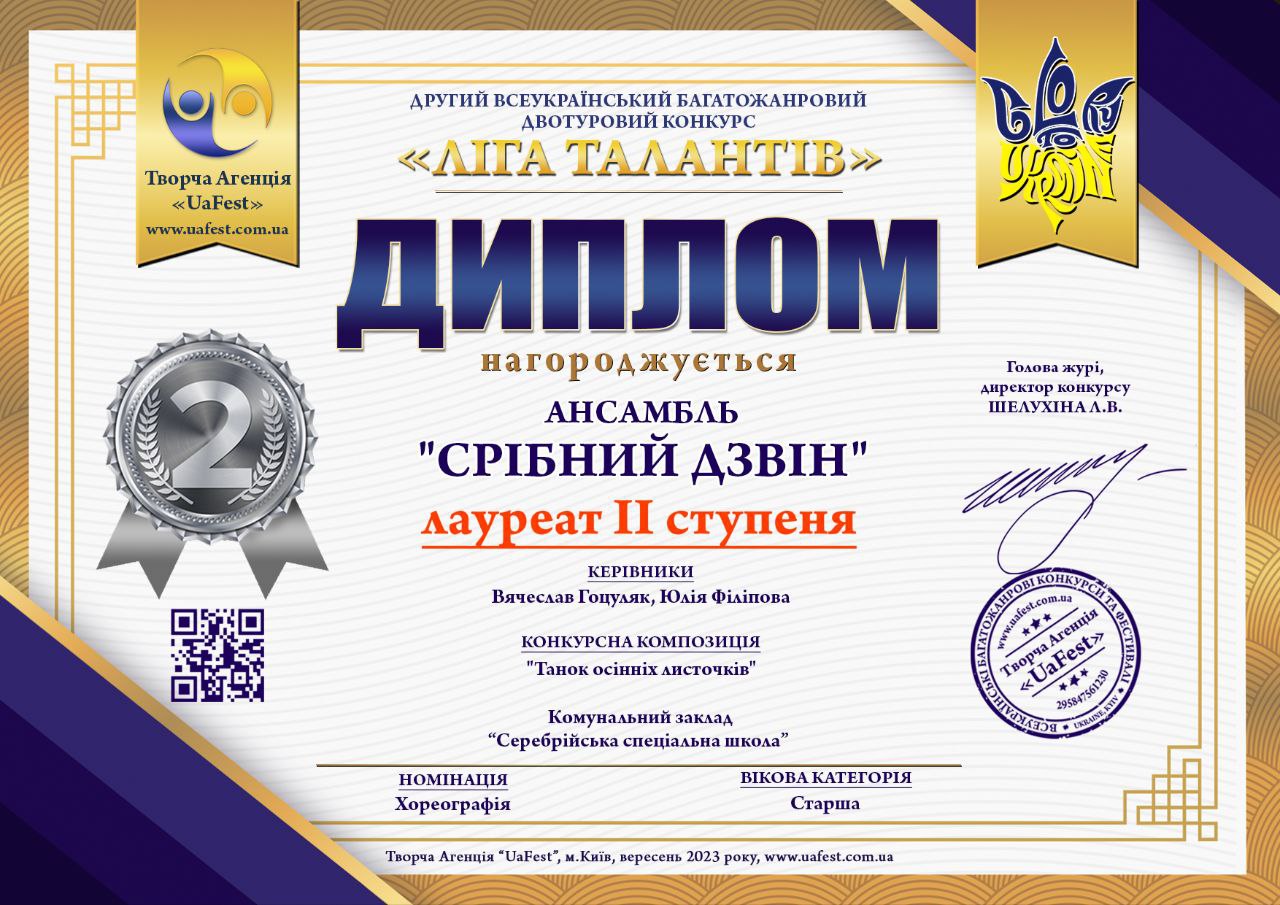 Наші досягнення
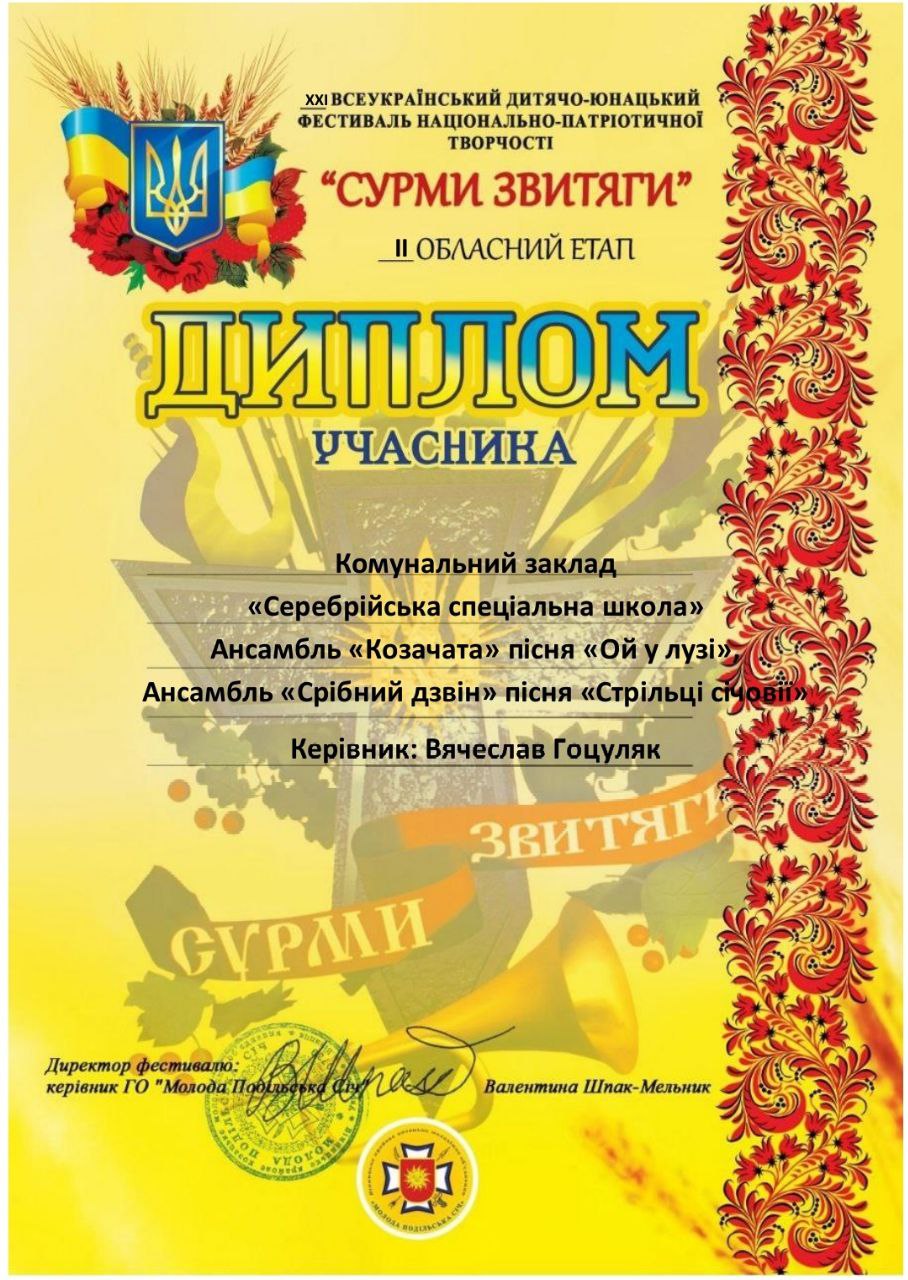 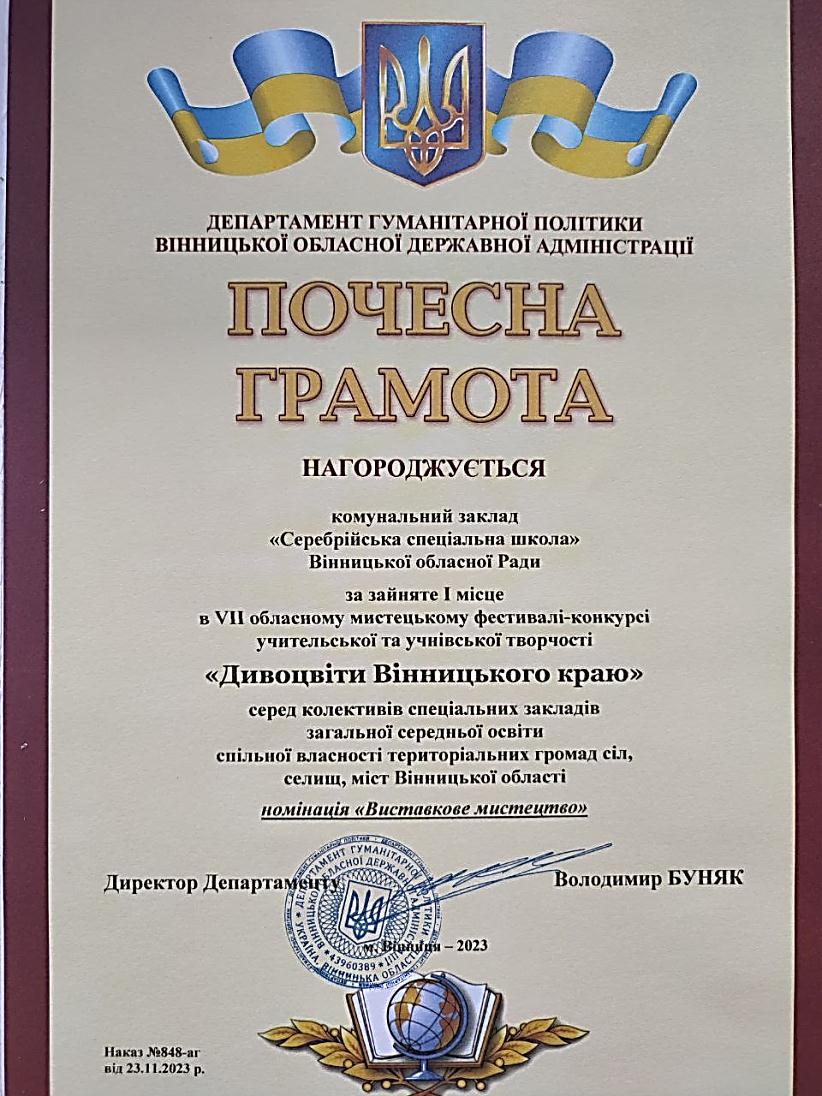 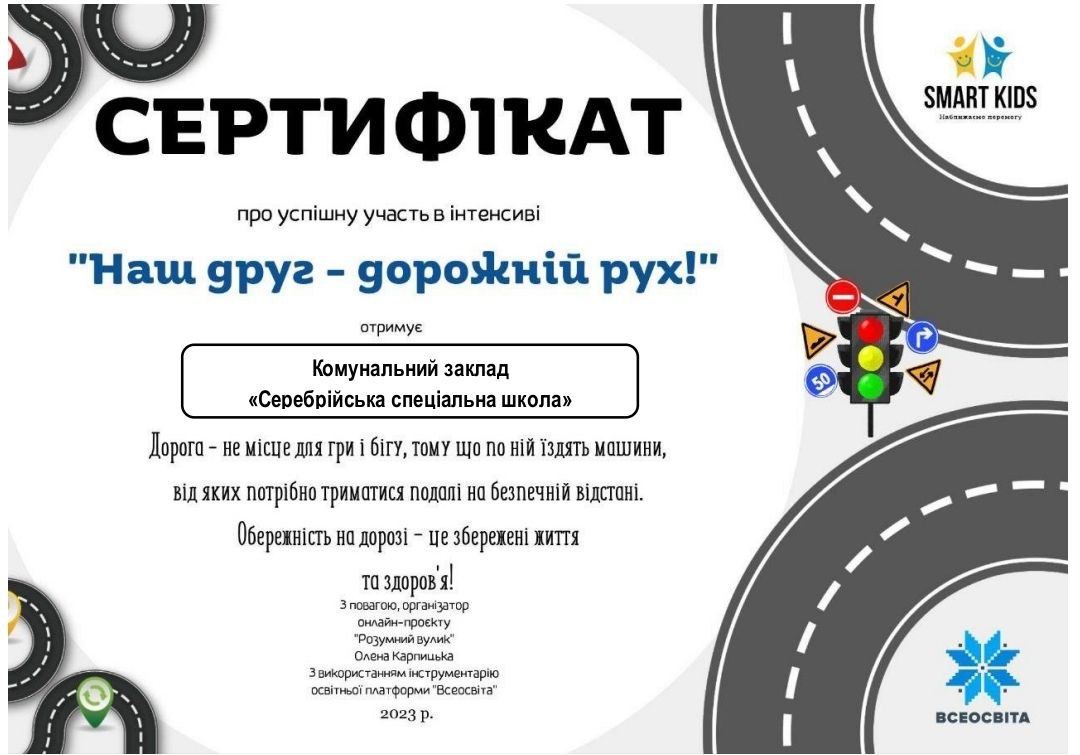 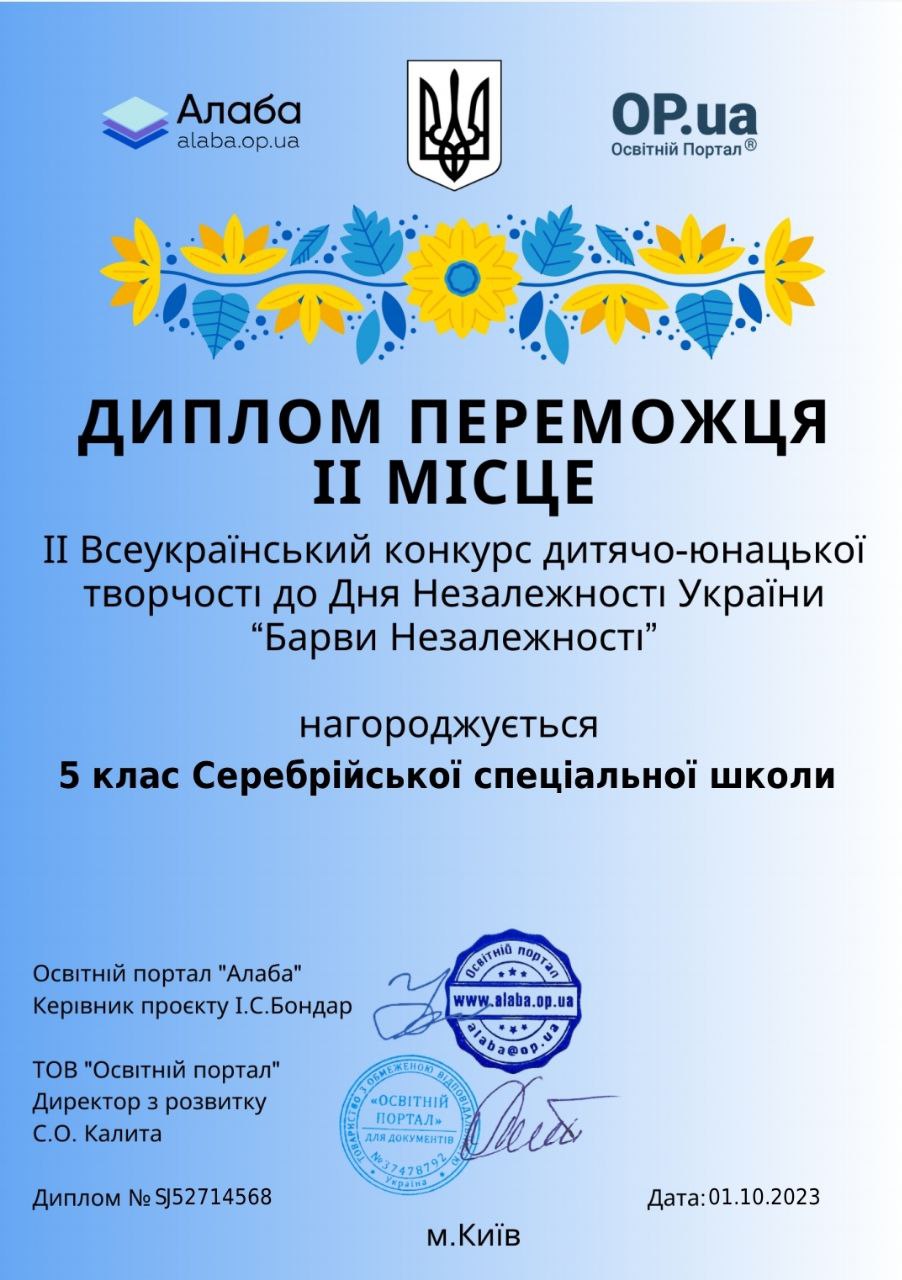 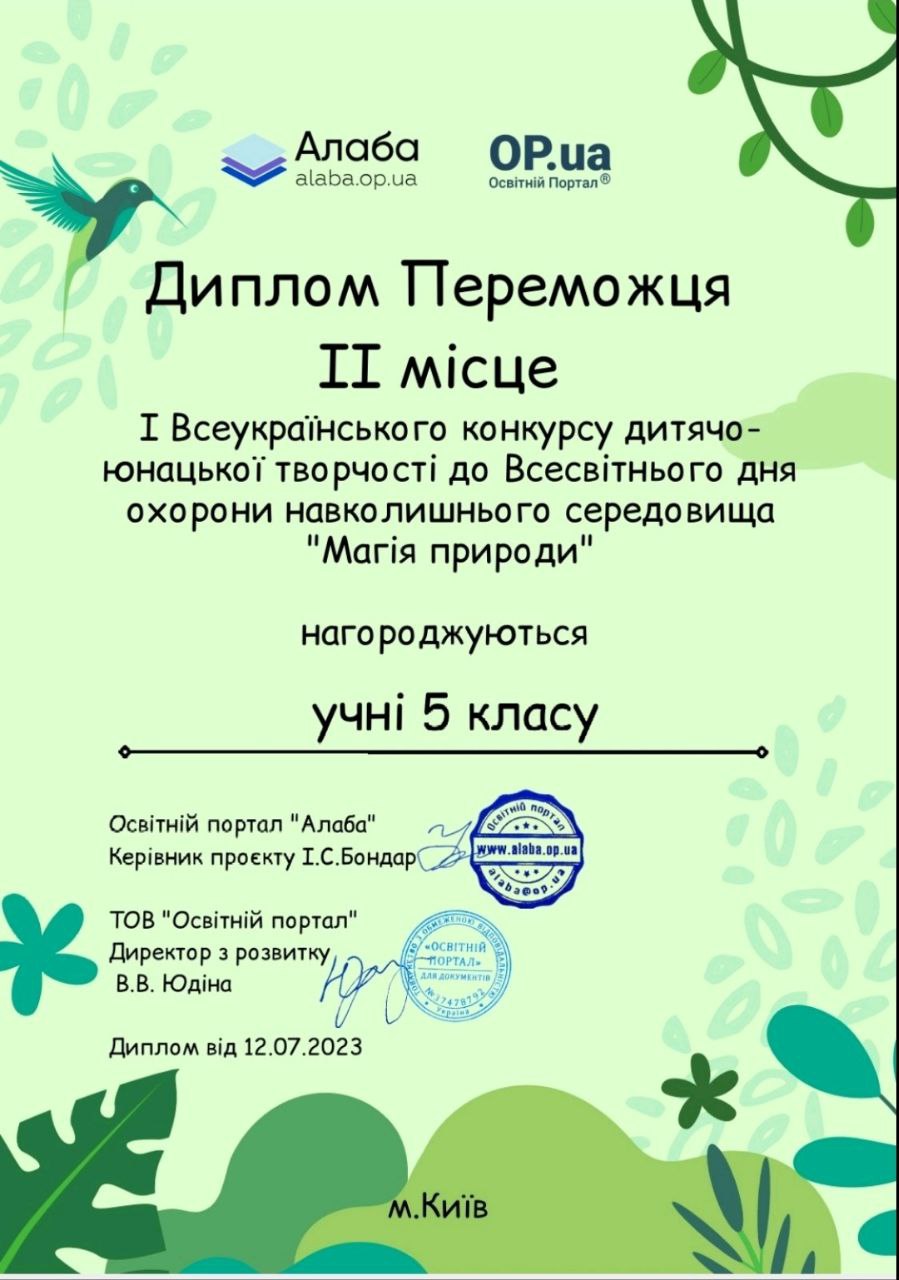 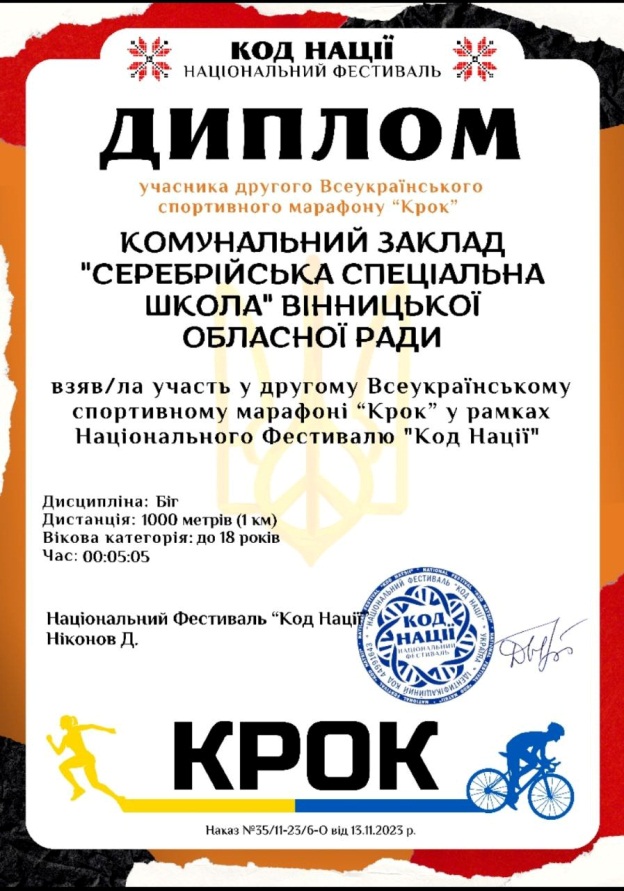 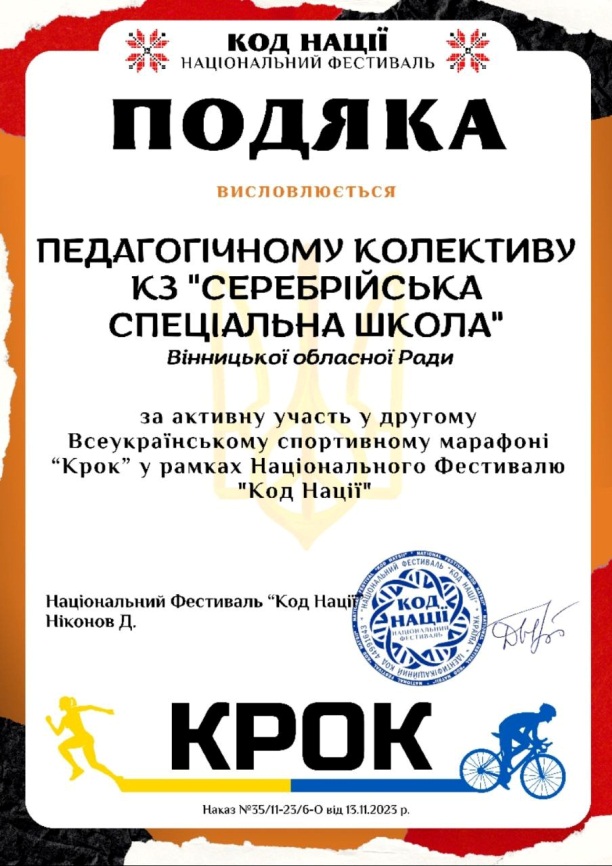 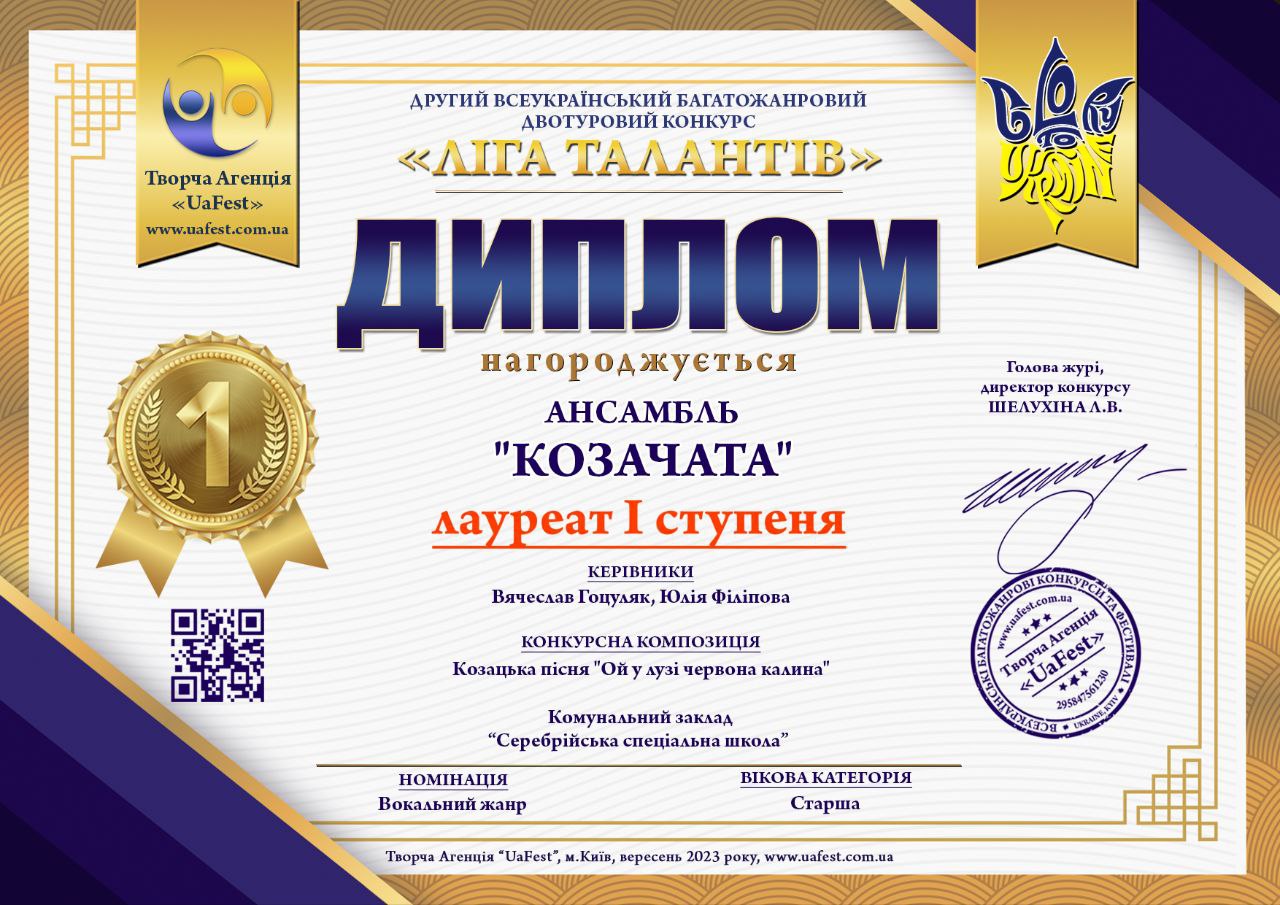 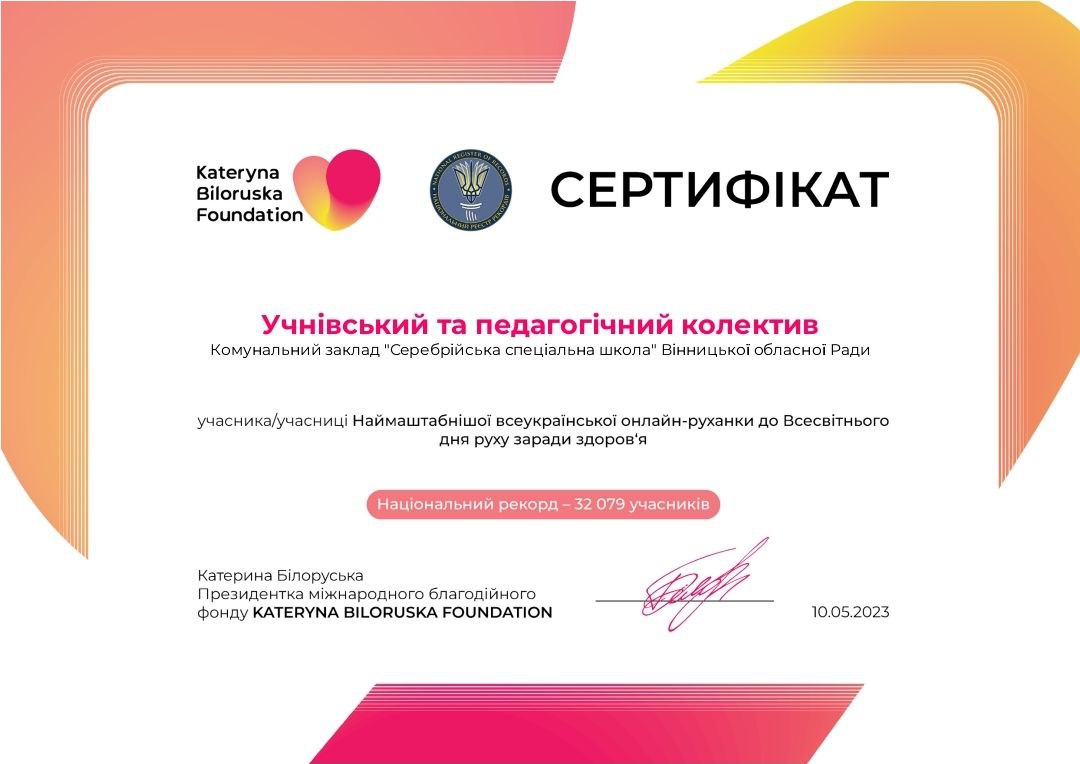 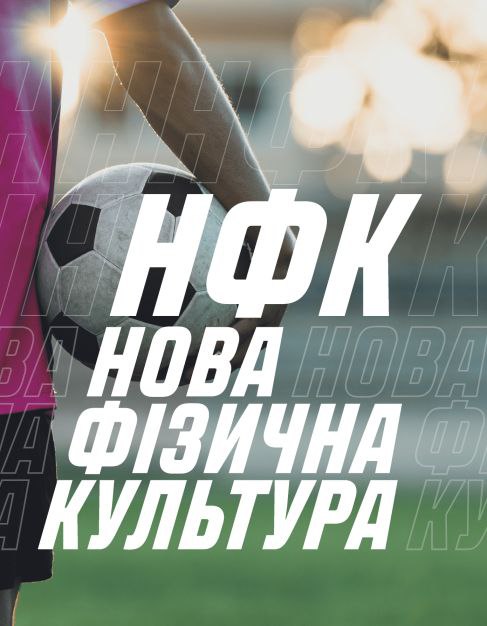 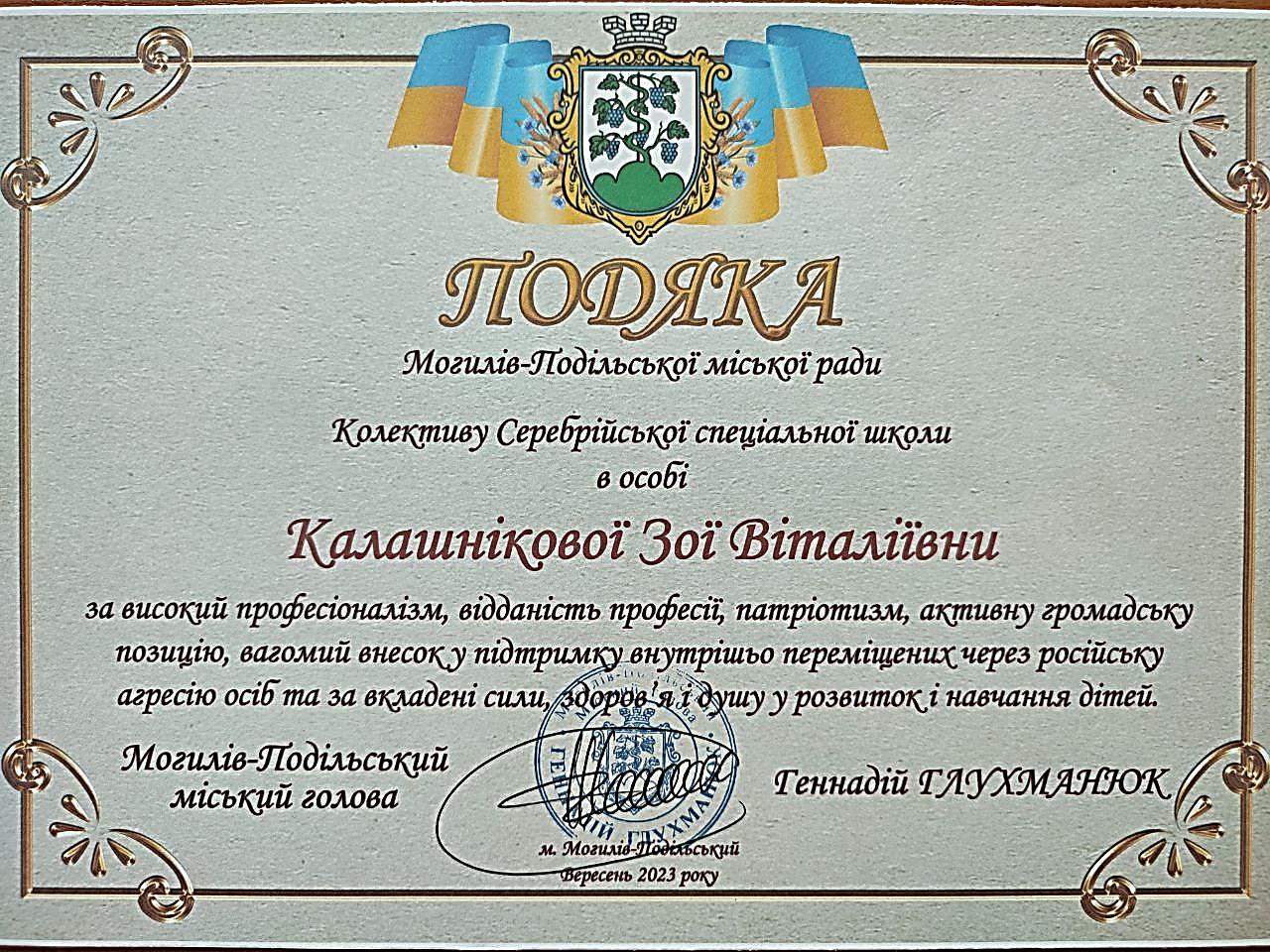 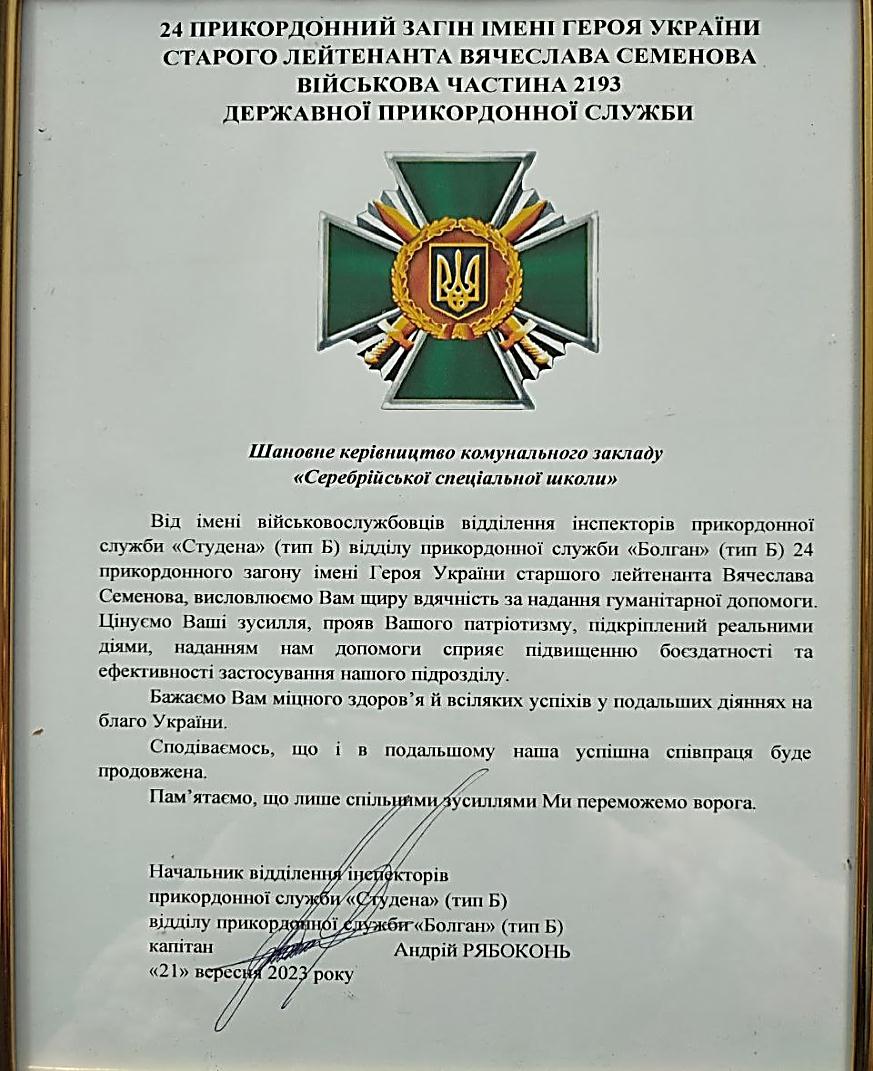 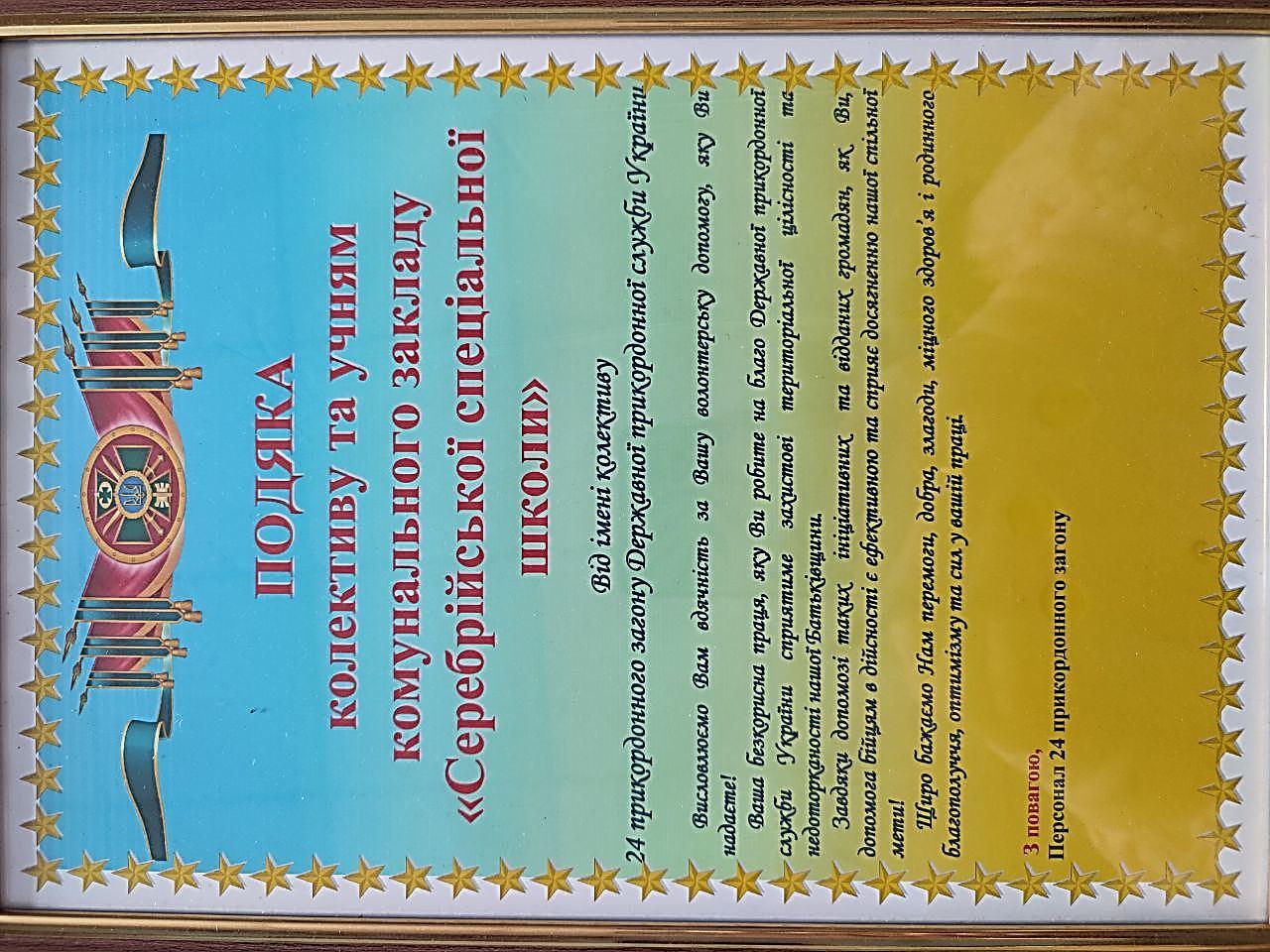 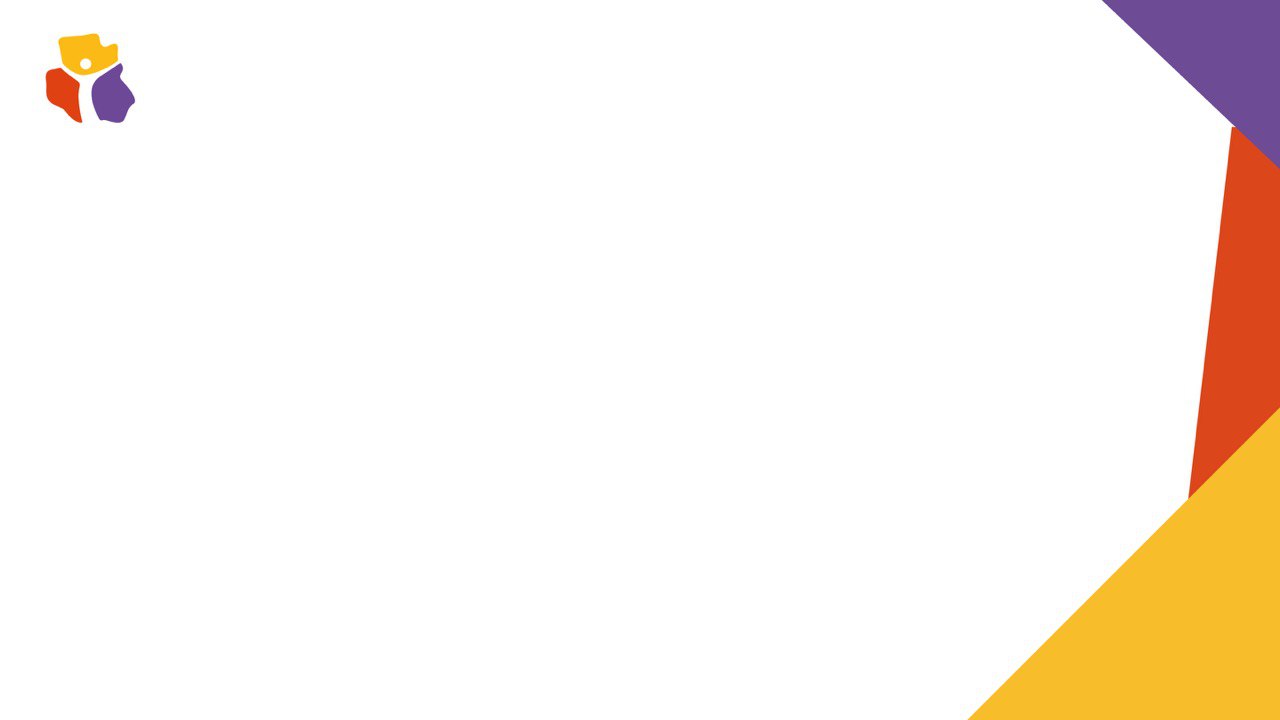 Дякую за увагу!